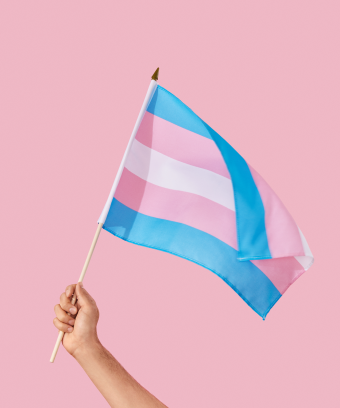 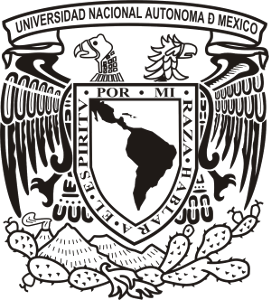 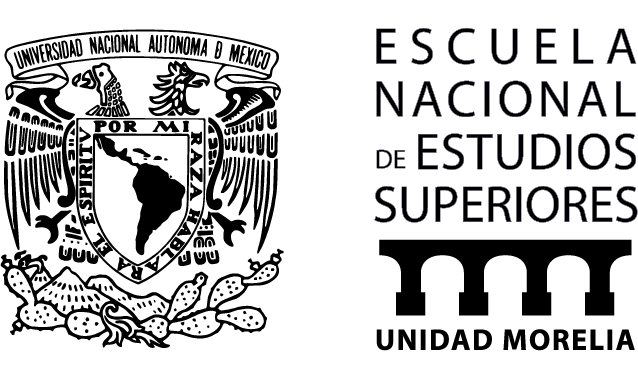 INCLUSIÓN PARA ESTUDIANTES TRANS:
EXPERIENCIA EN LA UNAM CAMPUS MORELIA
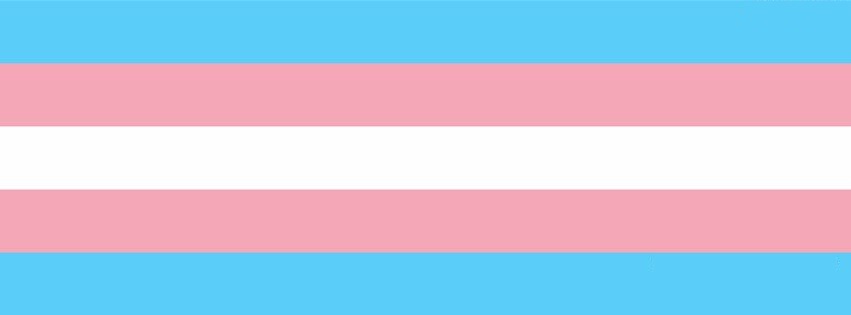 TÉRMINO PARAGUAS 
Discordancia entre el género asignado al nacer y la vivencia interna del género 
Hombres transMujeres transPersonas no binarias
TRANS*
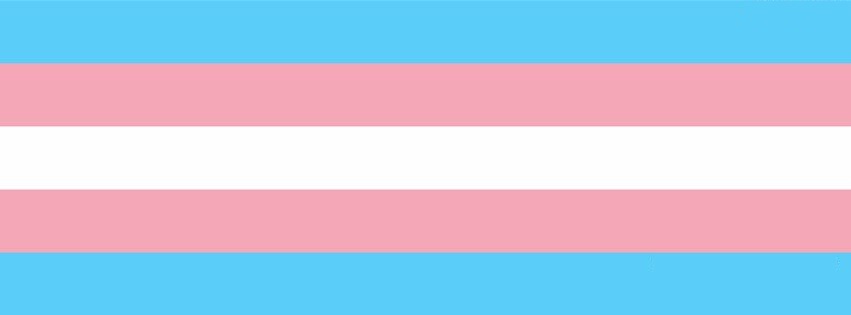 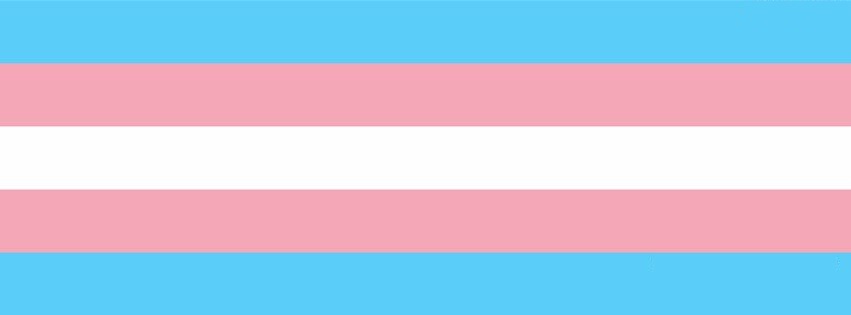 CDMX, Nov. 2014
Reforma al Código Civil del Distrito FederalReconocimiento de Identidad de Género

Inserción de estudiantes Trans* con documentación actualizada en el campus de Ciudad Universitaria, UNAM
AntecedentesCDMX
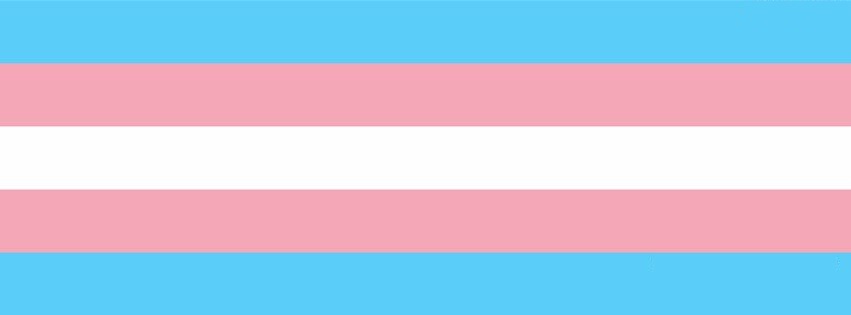 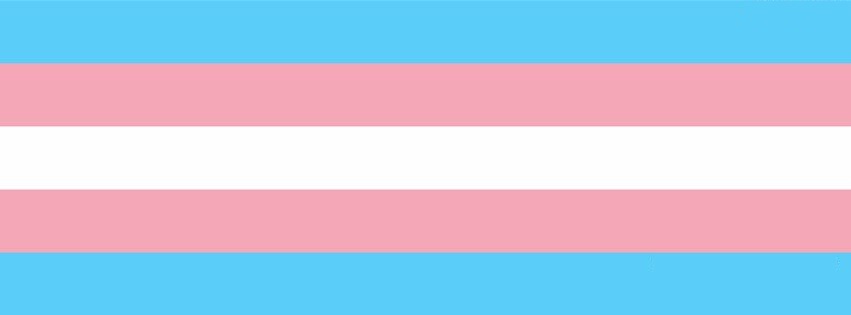 Agosto 2014-Ingreso de un estudiante hombre trans a la ENES Morelia
Agosto 2016-Ingreso de una estudiante mujer trans a la ENES Morelia
Septiembre 2017-Aprobación de la reforma al art. 117 del Código Familiar de Michoacán, para permitir levantamiento de nuevos registros de nacimiento por reconocimiento de identidad de género.
AntecedentesMorelia
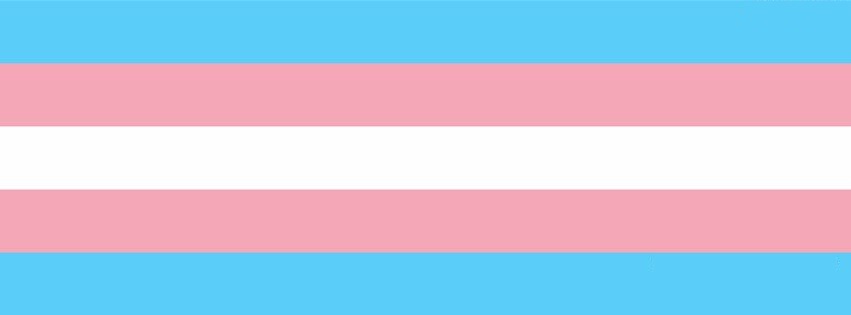 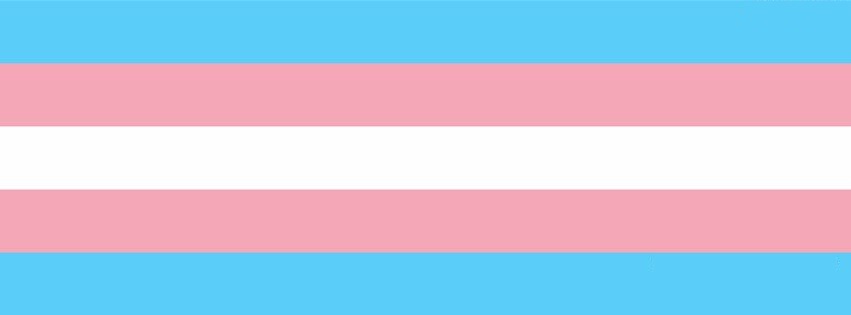 Plática sobre Transfeminismo
27 octubre 2016
Plática informativa dentro de la materia transversal Perspectiva de Género
13 octubre 2016
Educación inclusiva
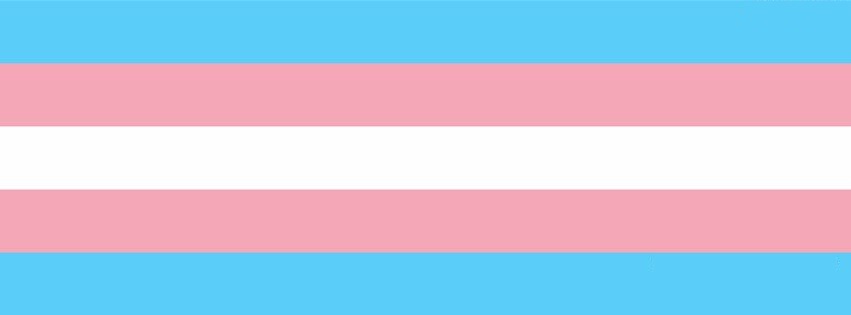 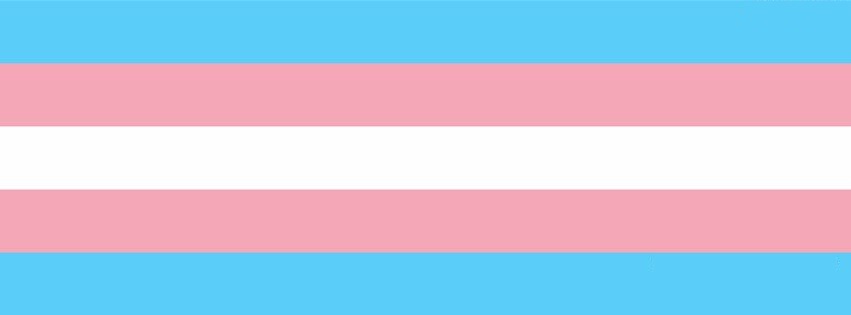 Participación de profesores para proyectos de difusión
11 mayo 2017
Presencia en aprobación de reforma constitucional
13 julio 2017
Educación inclusiva
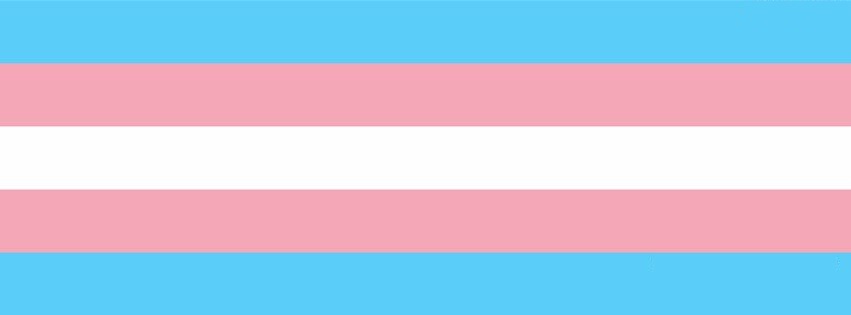 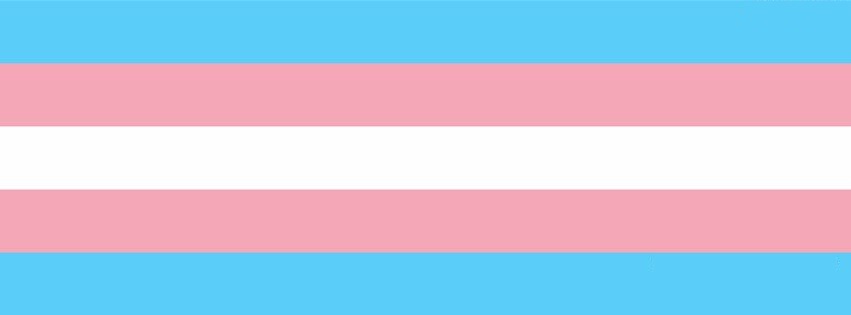 Recepción de credenciales actualizadas en ENES Morelia
24 octubre 2017
Actualización de datos en Dirección General de Administración Escolar en C.U. CDMX
16 octubre 2017
Educación inclusiva
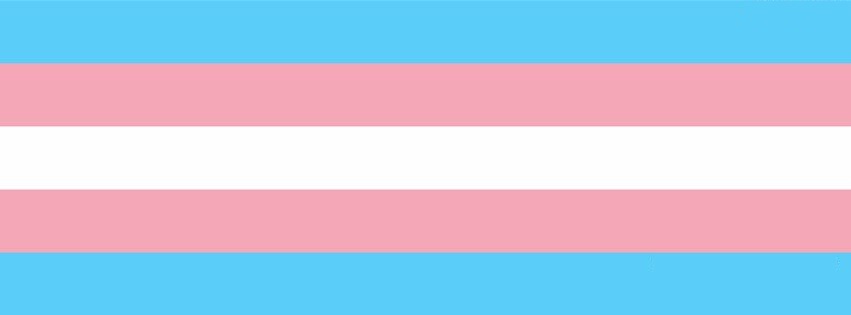 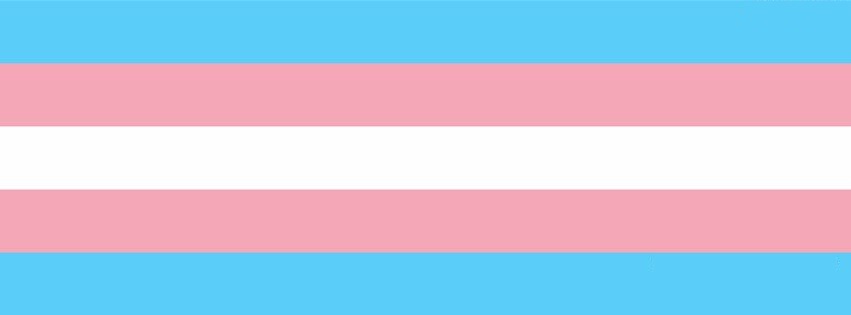 Respeto a la identidad de género-Uso de nombre social -Uso de pronombres-Uso de espacios por identidad de género
Educación inclusiva
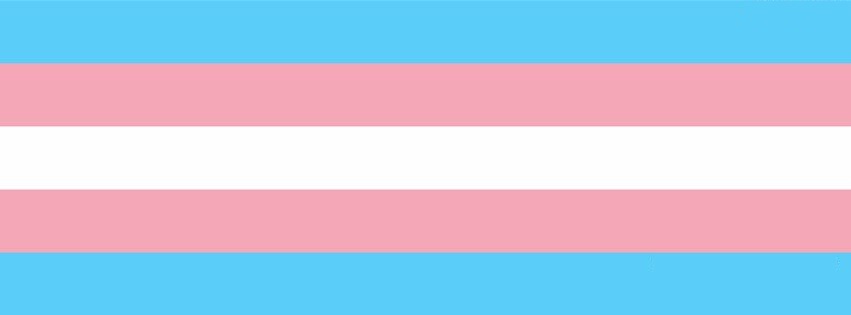 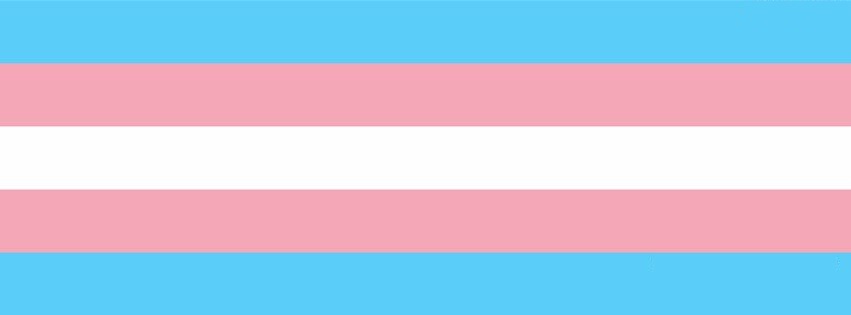 Respeto a la identidad como derecho innegociable
Despatologización y desestigmatización de las identidades trans
Reconocimiento de la diversidad de los cuerpos
Necesidad de visibilizar la diversidad sexual en los espacios educativos de todos los niveles
Aprendizajes fundamentales
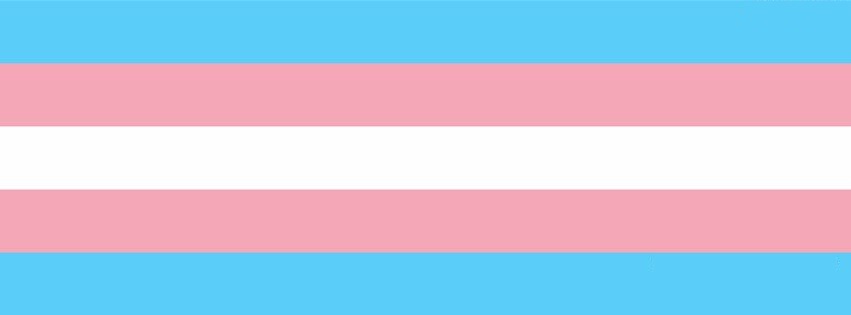 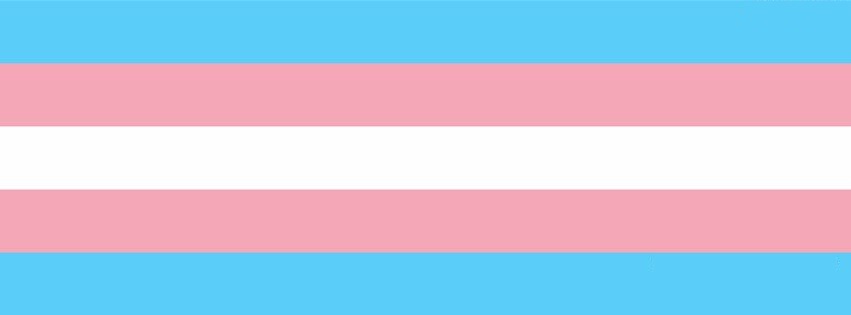 Combate al estigma
Universidades como espacios seguros
Protocolo de atención para estudiantes trans-Acceso a la educación-Permanencia y seguridad-Acceso a la salud
Desafíos
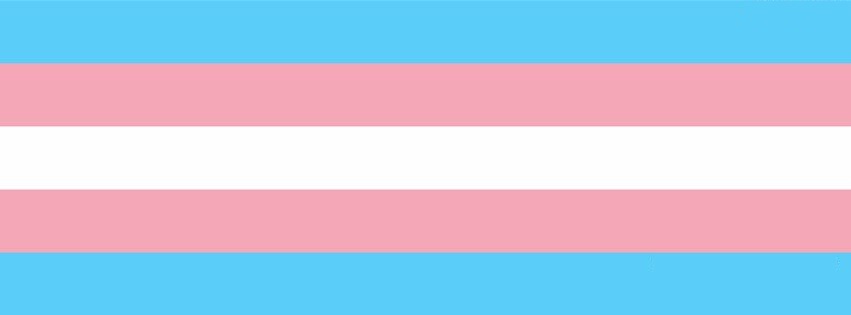 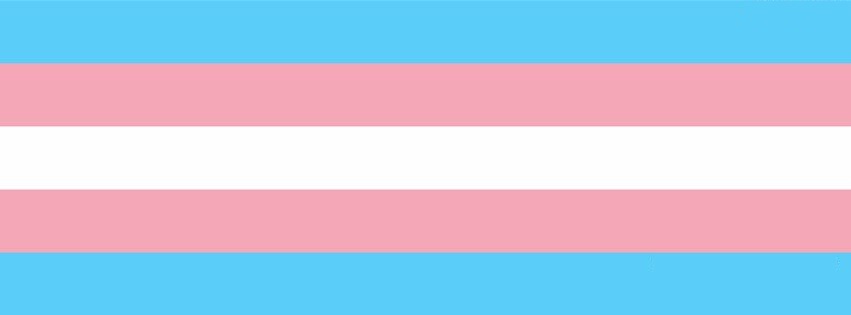 ¡GRACIAS POR SU ATENCIÓN!
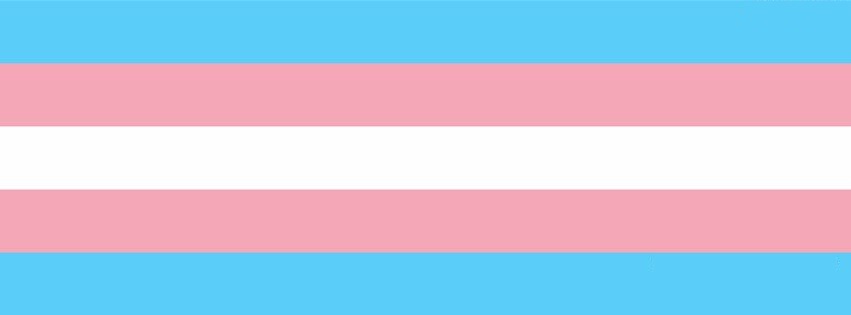